2Η ΑΣΚΗΣΗ
3Η ΑΣΚΗΣΗ
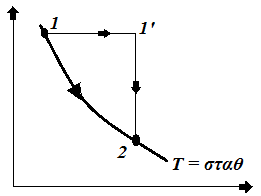 4Η ΑΣΚΗΣΗ
από 
εμπειρική 
σχέση
Εάν
5Η ΑΣΚΗΣΗ
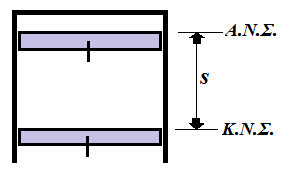 =  άγνωστα
Ισοβαρής μεταβολή
6Η ΑΣΚΗΣΗ
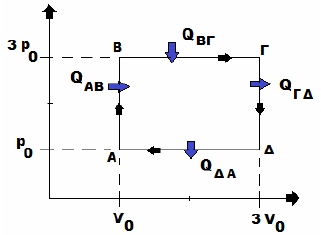 7Η ΑΣΚΗΣΗ
(1)
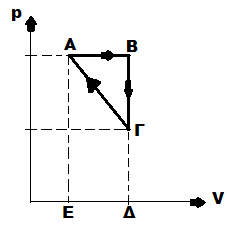 (2)
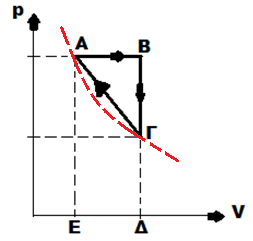 (3)
Από (1) , (2) και (3)
8Η ΑΣΚΗΣΗ 1/3
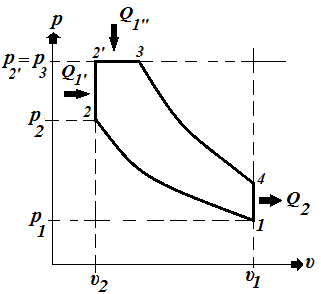 Σημ. 1
,
Σημ. 2
12 = αδιαβατική
41 = ισόχωρη
Σημ. 4
Σημ. 3
Σημ. 2’
22’ = ισόχωρη
2’3 = ισοβαρής
34 = αδιαβατική
8Η ΑΣΚΗΣΗ 2/3
Σημ. 2
Σημ. 1
Σημ. 2’
Σημ. 4
Σημ. 3
8Η ΑΣΚΗΣΗ 3/3
ΑΝΤΑΛΛΑΓΕΣ ΕΝΕΡΓΕΙΑΣ ΣΥΣΤΗΜΑΤΟΣ - ΠΕΡΙΒΑΛΛΟΝΤΟΣ
ΠΟΣΑ ΘΕΡΜΟΤΗΤΑΣ
ΠΟΣΑ ΕΡΓΟΥ
2’3 = αδιαβατική
34 = αδιαβατική
2’3 = ισοβαρής
22’ = ισόχωρη
12 = αδιαβατική
ΟΛΙΚΟ ΠΟΣΟ ΕΡΓΟΥ
ΒΑΘΜΟΣ ΑΠΟΔΟΣΗΣ ΜΙΚΤΟΎ ΚΥΚΛΟΥ
ΟΛΙΚΟ ΠΟΣΟ ΘΕΡΜΟΤΗΤΑΣ
Σημ. Α
9Η ΑΣΚΗΣΗ
α)
β)
ΑΒ = ισόθερμη
ΑΔ = ισόθερμη
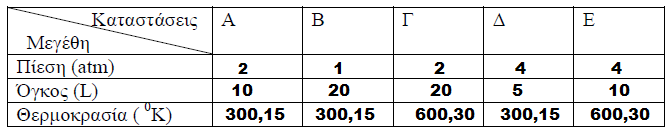 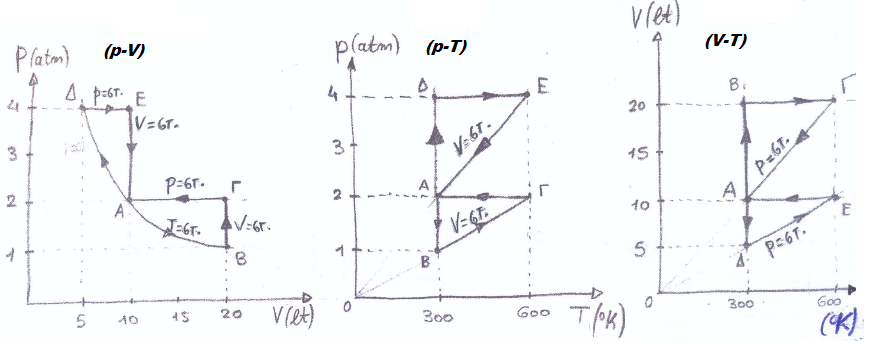 ΒΓ = ισόχωρη
ΔΕ = ισοβαρής
ΓA = ισοβαρής
ΕΑ = ισόχωρη
10Η ΑΣΚΗΣΗ
ΔΕΔΟΜΕΝΑ
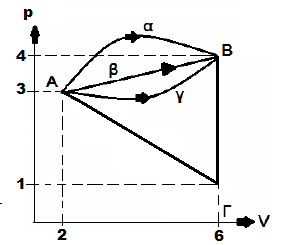 3.
1.
Διαδρομή α
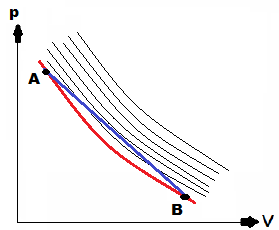 2.
0
σχήμα
11Η ΑΣΚΗΣΗ
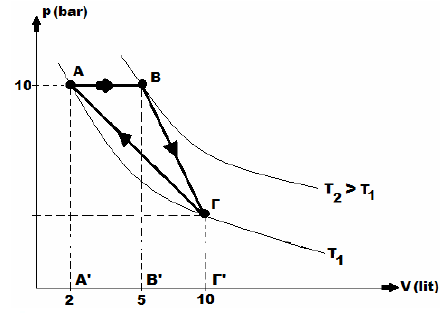 ΑΒ = ισοβαρής
Μεταβολή ΒΓ
ΘΕΡΜΟΤΗΤΑ
ΕΡΓΟ
Από σχήμα
0
12Η ΑΣΚΗΣΗ
1.
2.
3.
Ισοβαρής
Ισόχωρη
ή
ή
Πίνακας 1- ΜΕΡΟΣ 8ο Α
Πίνακας 1- ΜΕΡΟΣ 8ο Α
Πίνακας 1- ΜΕΡΟΣ 8ο Α
13Η ΑΣΚΗΣΗ
Άζωτο ,
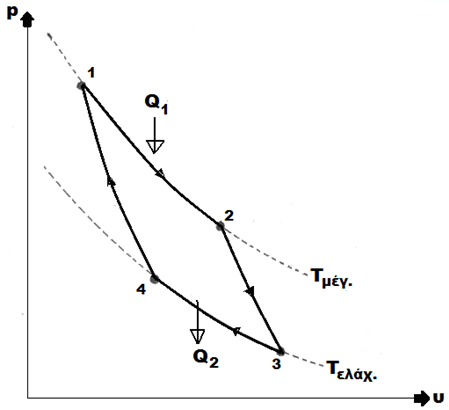 Σημ. 1
Σημ. 2
12 = ισόθερμη
Σημ. 4
Σημ. 3
Ισχύει :
23 = αδιαβατική
ΕΡΓΟ ΑΝΑ ΚΥΚΛΟ
ΘΕΡΜΙΚΟΣ ΒΑΘΜΟΣ ΑΠΟΔΟΣΗΣ